??
Sam's Mother has four children: 
April, May, June, and ...
What is the name of the fourth child?


Six wolves catch six lambs in six minutes.
How many wolves will be needed to catch sixty lambs in sixty minutes?
Whosoever shall solve this puzzle shall Rule The Universe!
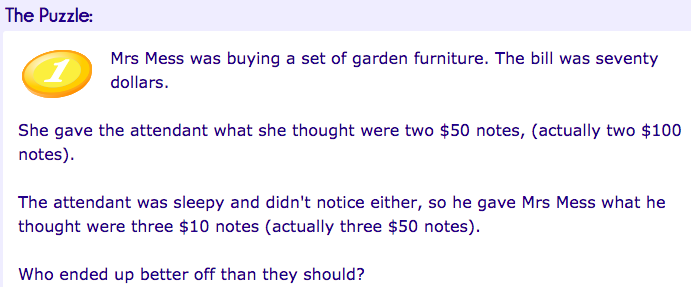 Summary Book Requirement
Index page.
Mathematica Basics page.
The Bound Reference page.
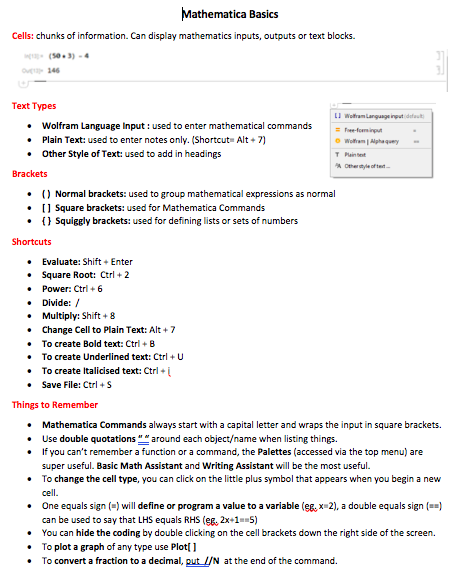 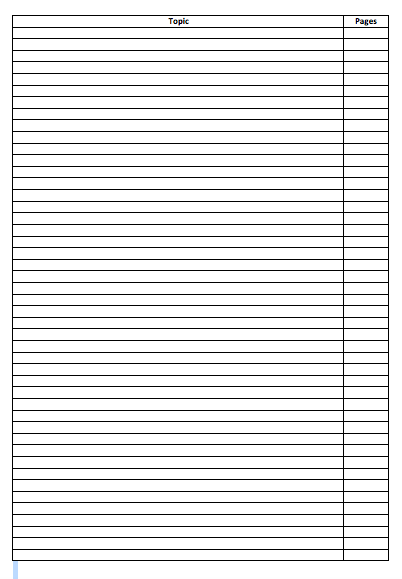 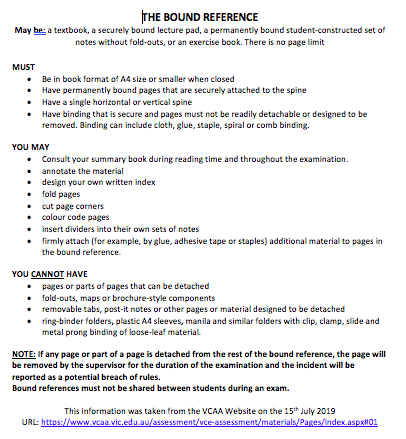 Kahoot
https://play.kahoot.it/v2/?quizId=9194c2c7-83bf-46bc-8dae-611d9f67b285
A frequency table contains 4 columns.
# of Cats in Homes
Frequency Table
A frequency table is a listing of the values a variable takes in a data set, along with how often (frequently) each value occurs.
Frequency can be recorded as a:
frequency: the number of times a value occurs
percentage frequency: the percentage of times a value occurs, where:
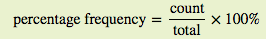 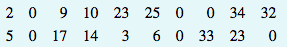 Grouping Data
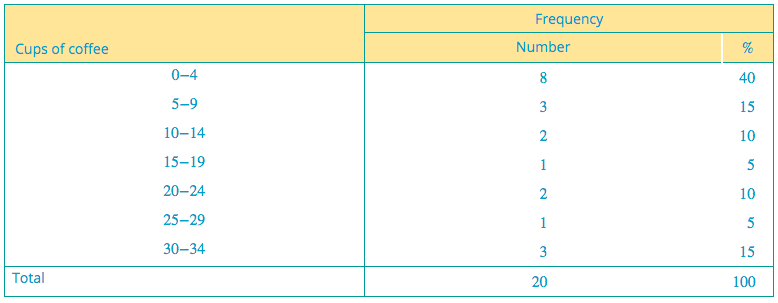 Sometimes, grouping requirements are given as following. Sometimes you make your own grouping.
Mathematica
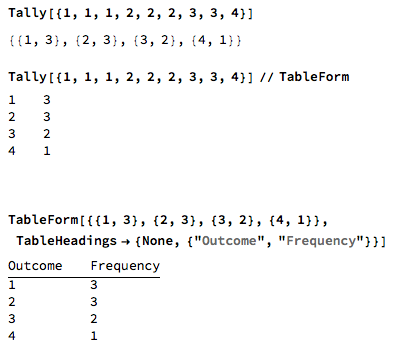 Mathematica
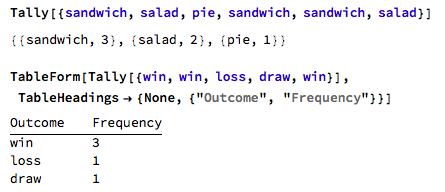 Frequency Table for Categorical Data
These are the favorite colors of fifteen 2nd graders.
Red
Yellow
Green
Red
Blue
Blue
Red
Red
Green
Red
Green
Yellow
Red
Blue
Green
Total = 15
Bar Charts
When the data are categorical, the appropriate display is a bar chart.
In a bar chart:
1. frequency or percentage - shown on the vertical axis.
2. the variable - plotted on the horizontal axis
3. the height of the bar (column) gives the frequency (or percentage)
4. the bars are drawn with gaps to indicate that each value is a separate category. There is one bar for each category.
A single bar graph uses the same color or shade of bar to compare amounts, such as number of students per class..
STUDENTS PER CLASS
30
15
Number of Students
0
6
7
8
Grade
Bar Chart
What about if we deal with Numerical Data (Discrete Data & Continuous data)?
Grouping Data
When the range of the data is large, the data must be grouped into classes
41	104	112	118	  87	  95
105	  57	107	  67	  78  	125
109	  99	105	  99	101	  92
Key Concept
Intervals: It includes all numbers contained between two numbers. For example, 1-5: The interval includes every number greater than 1 and less than 5. 
Minimum Value: Smallest data value that included in the data set.
Maximum Value: Largest data value that included in the data set.
41	104	112	118	  87	  95
105	  57	107	  67	  78  	125
109	  99	105	  99	101	  92
Interval & start point given
Use intervals of 10 and starting at 40
41	104	112	118	  87	  95
105	  57	107	  67	  78  	125
109	  99	105	  99	101	  92
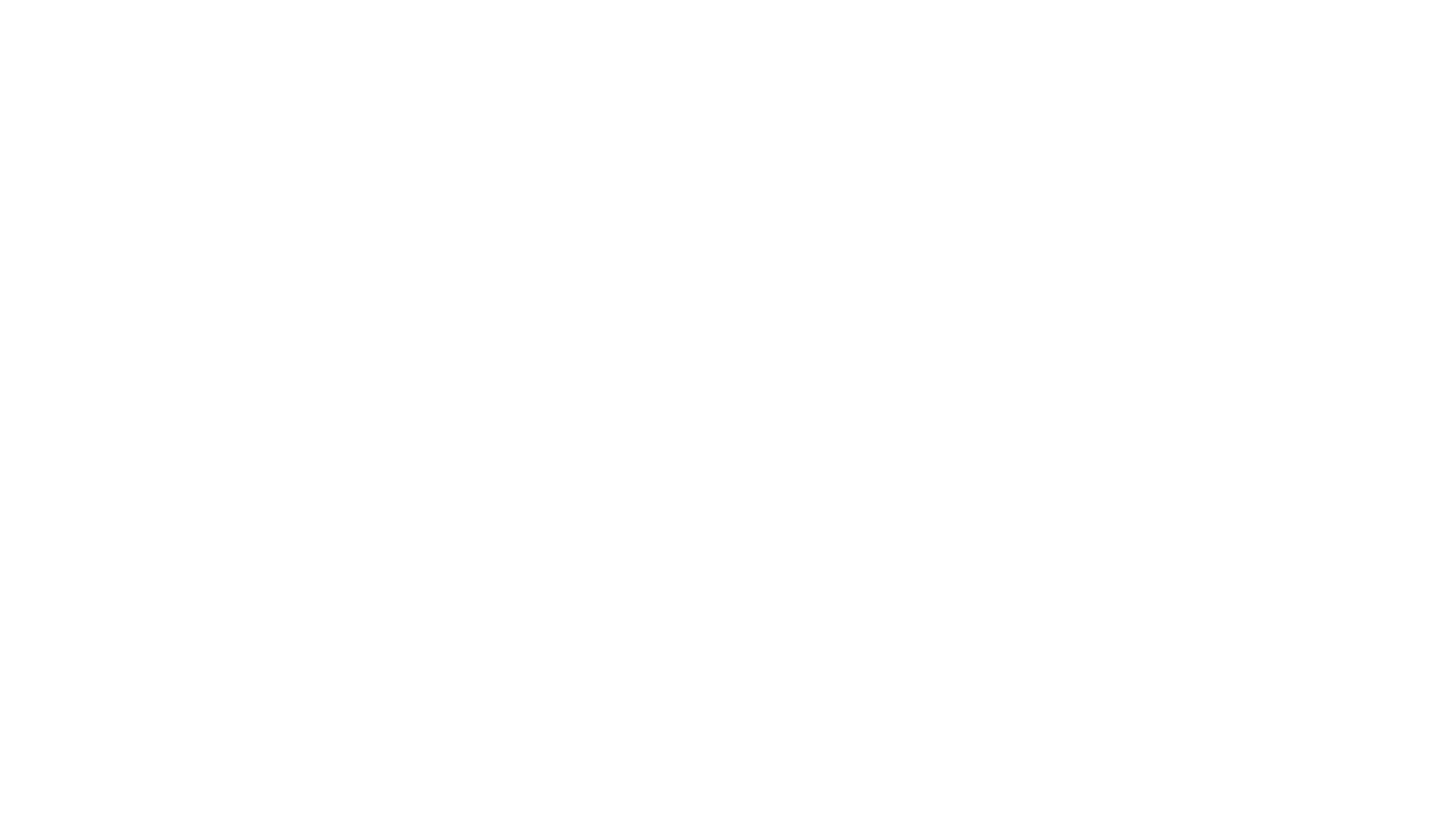 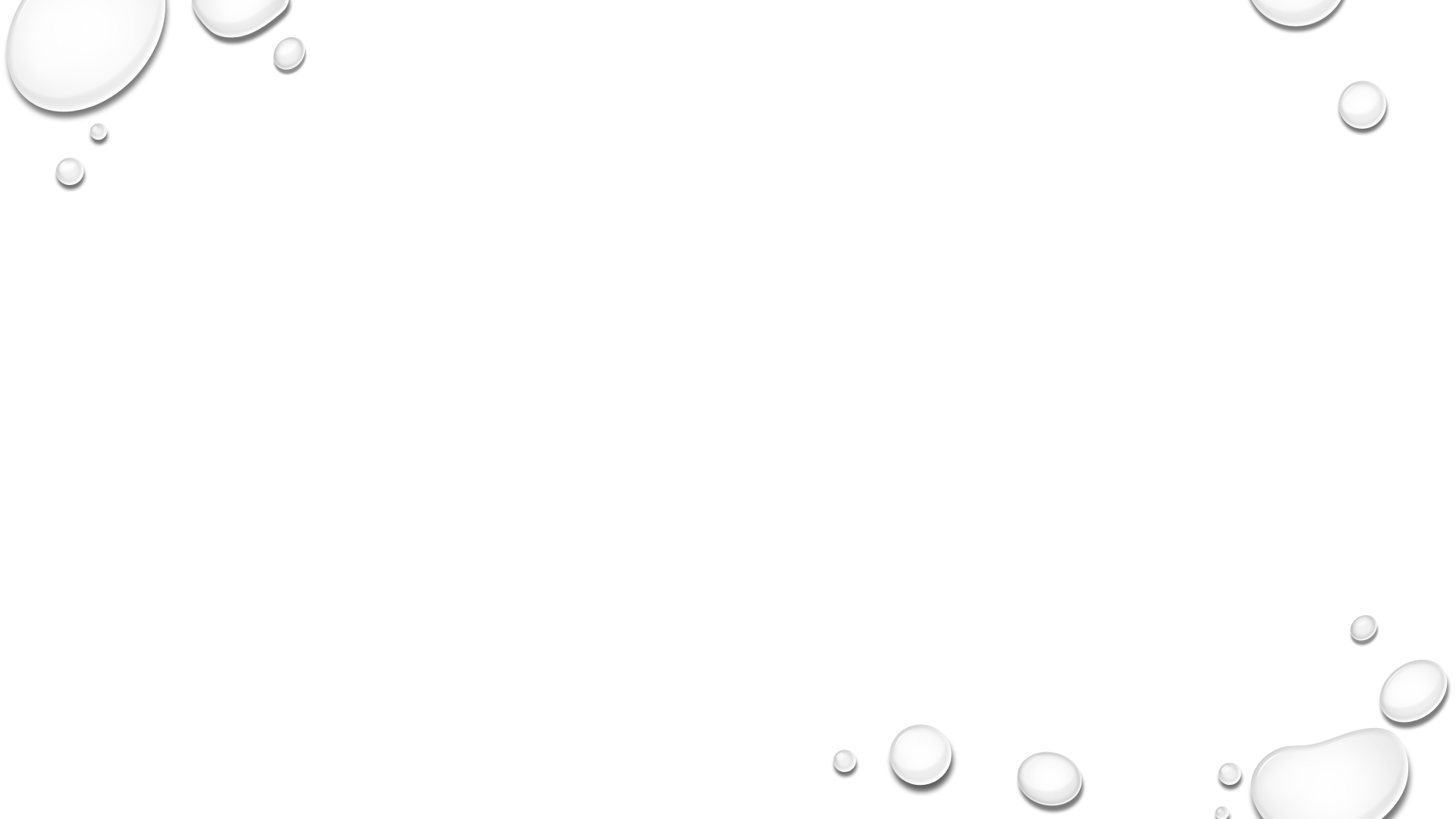 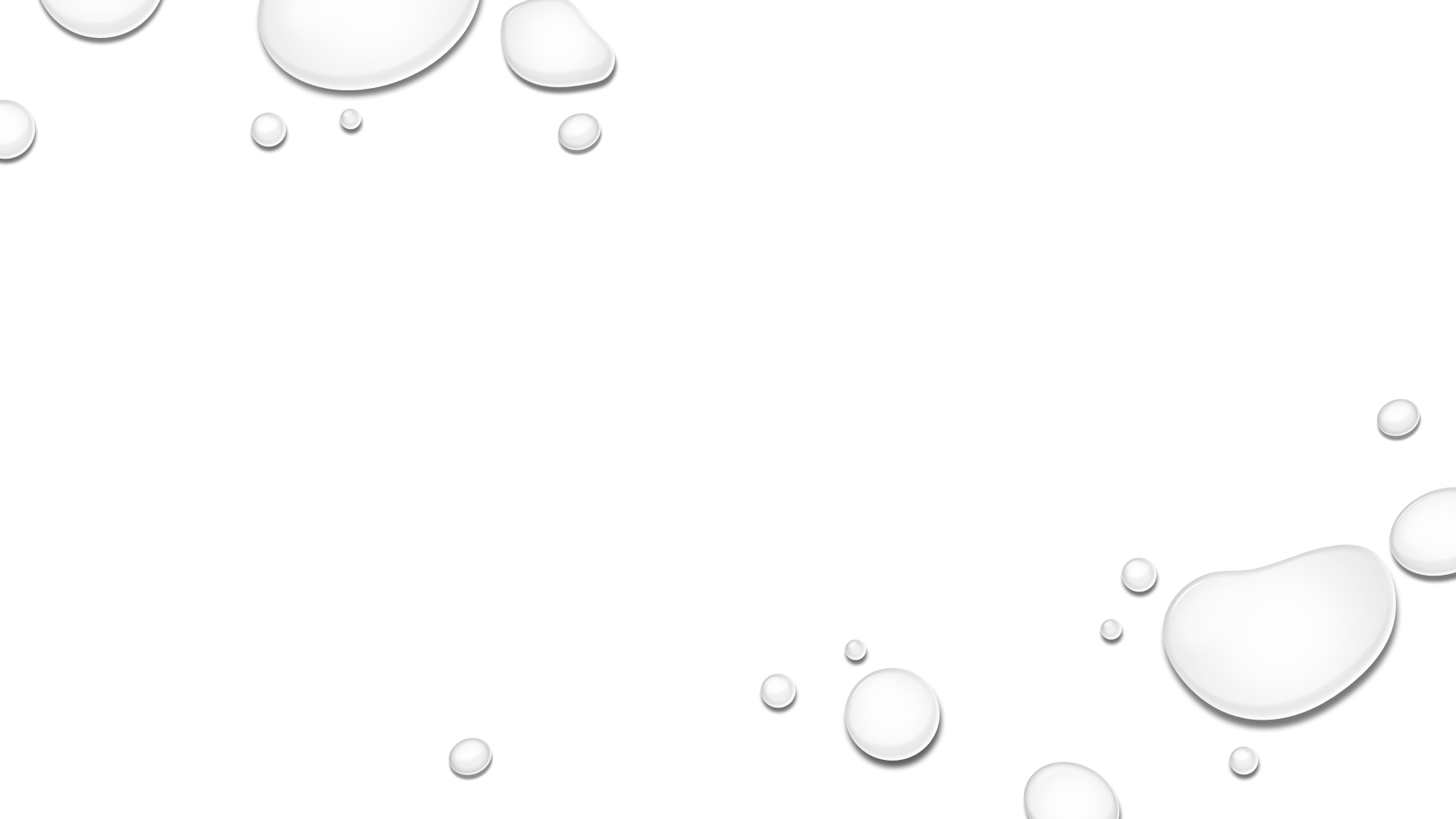 Rules For Grouping Data
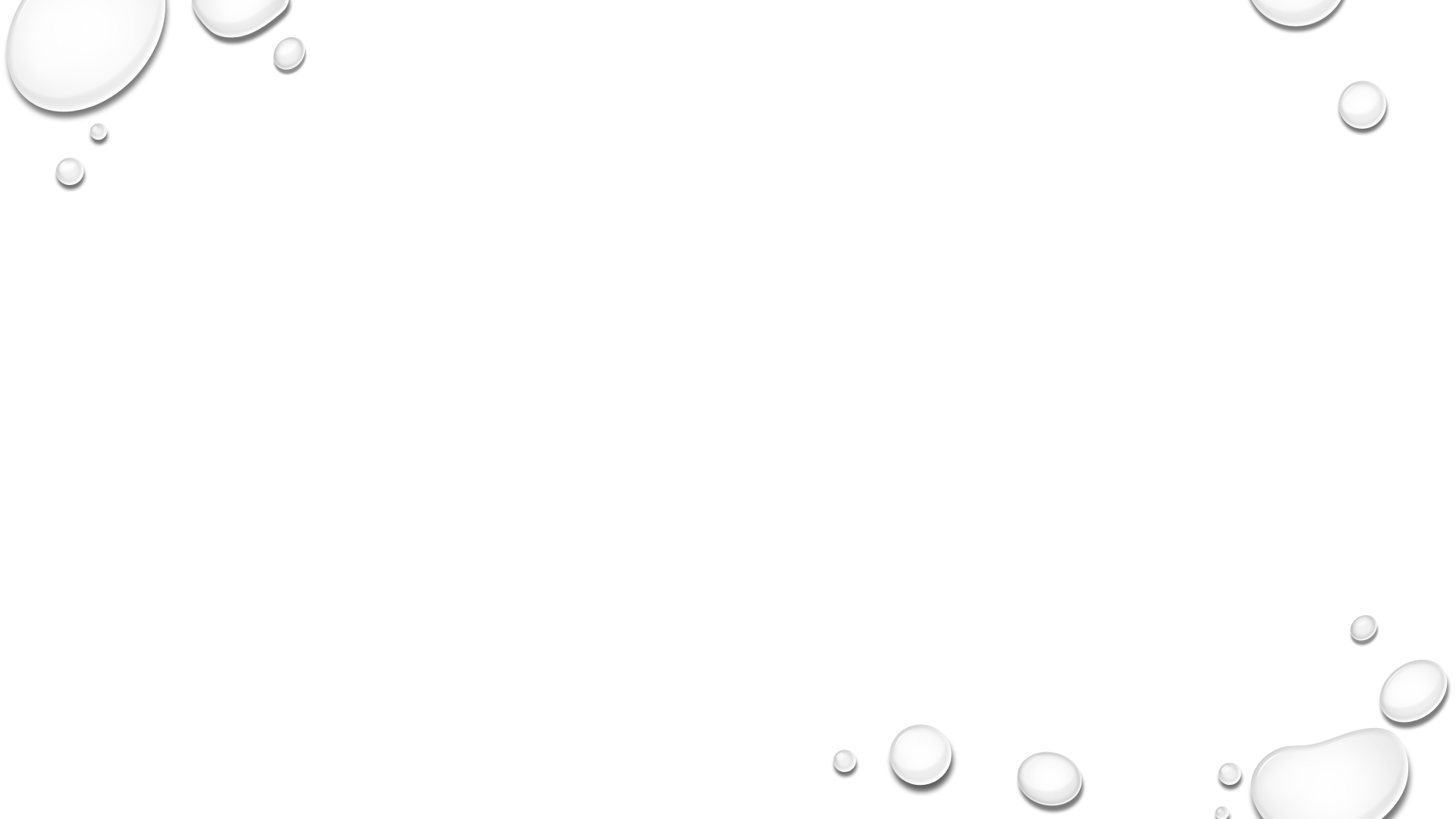 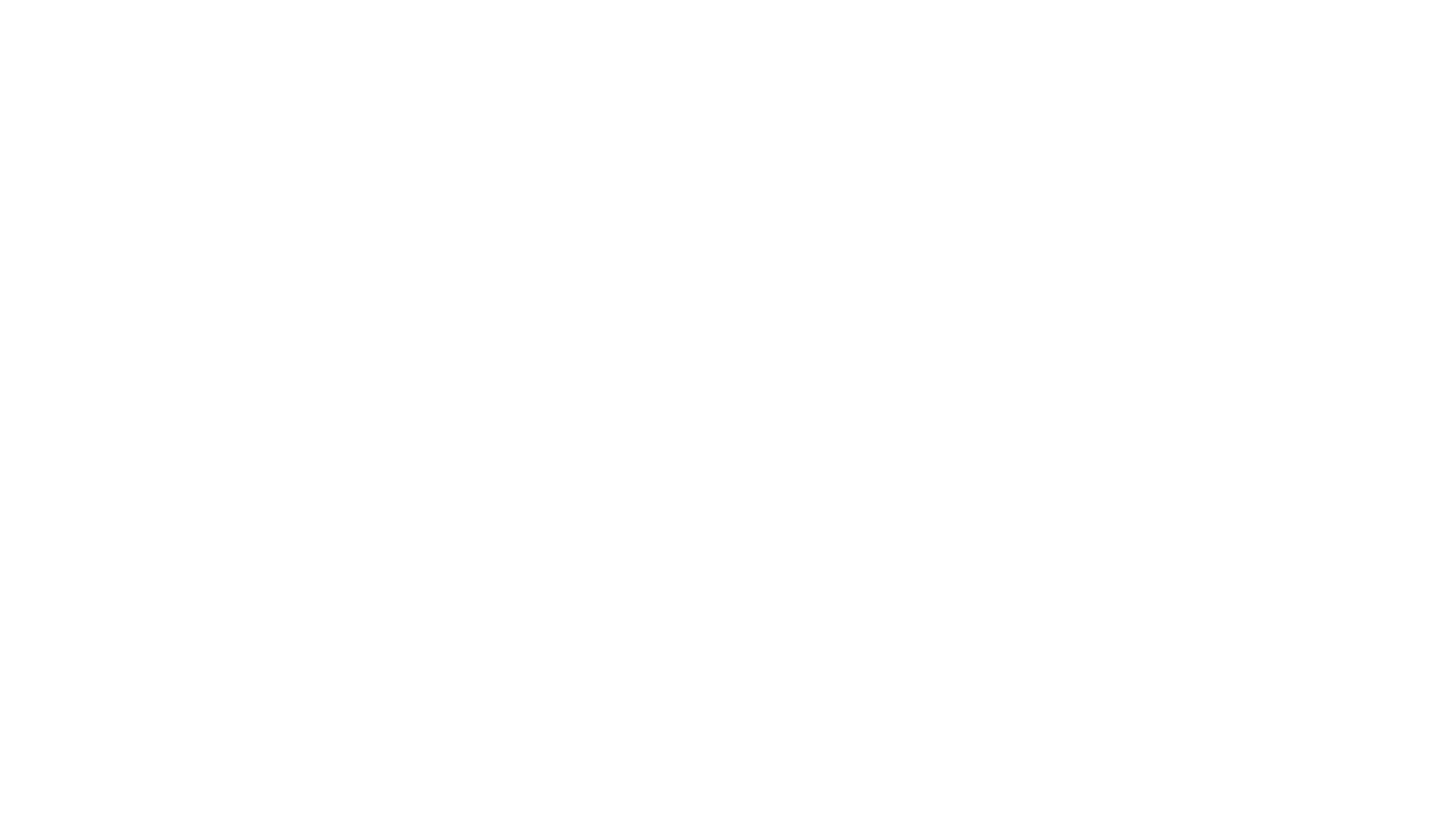 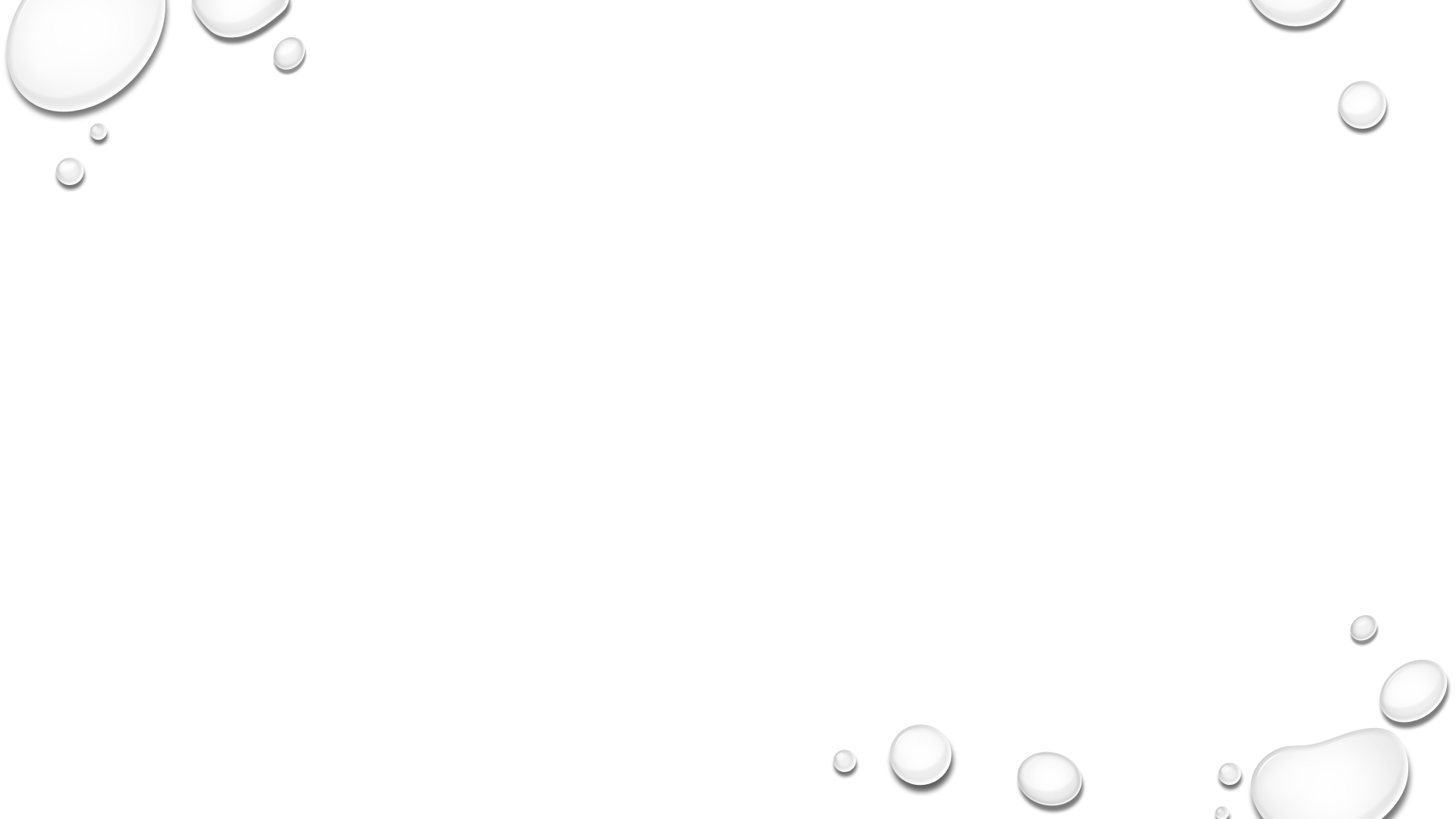 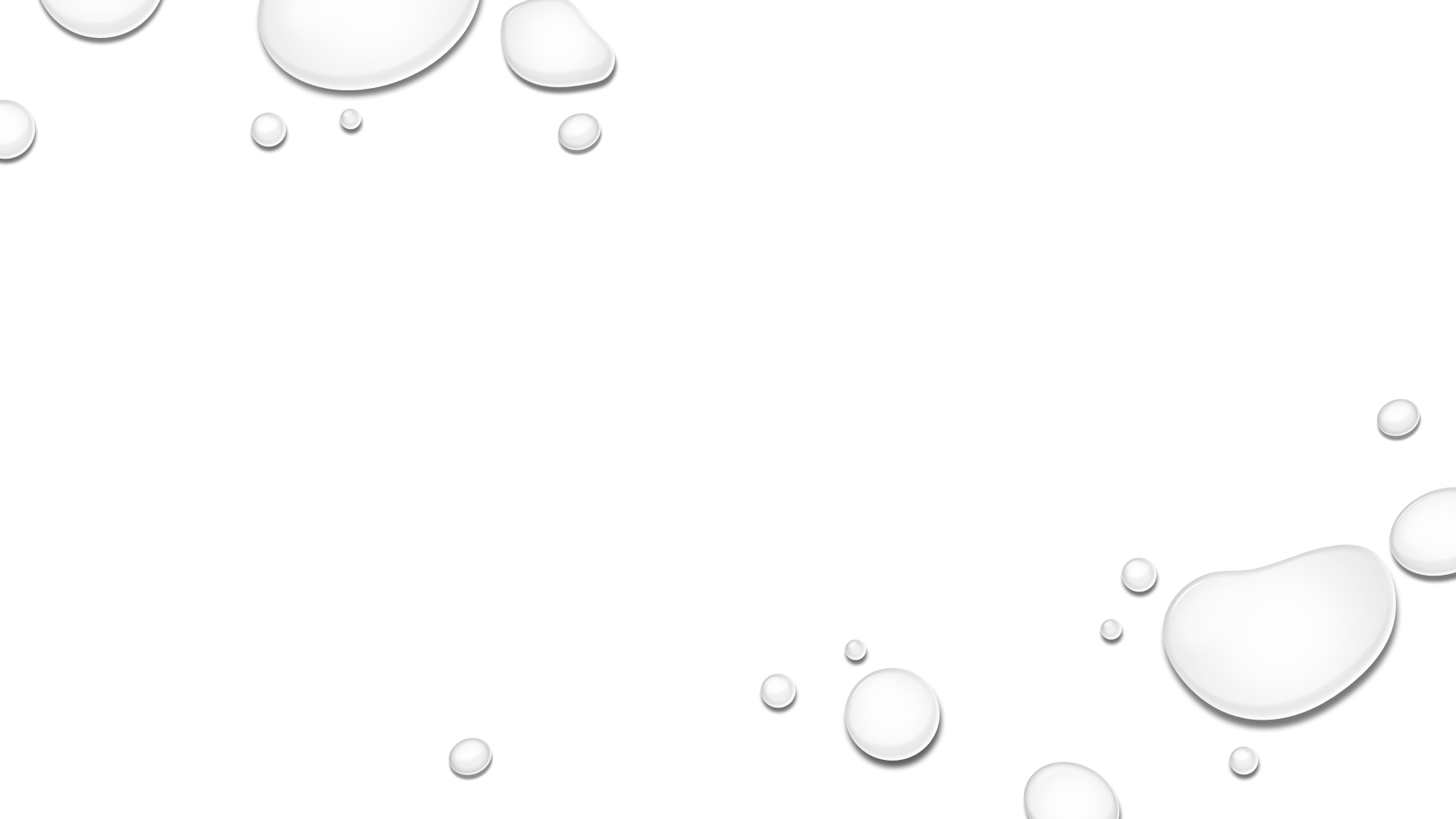 Rules For Grouping Data
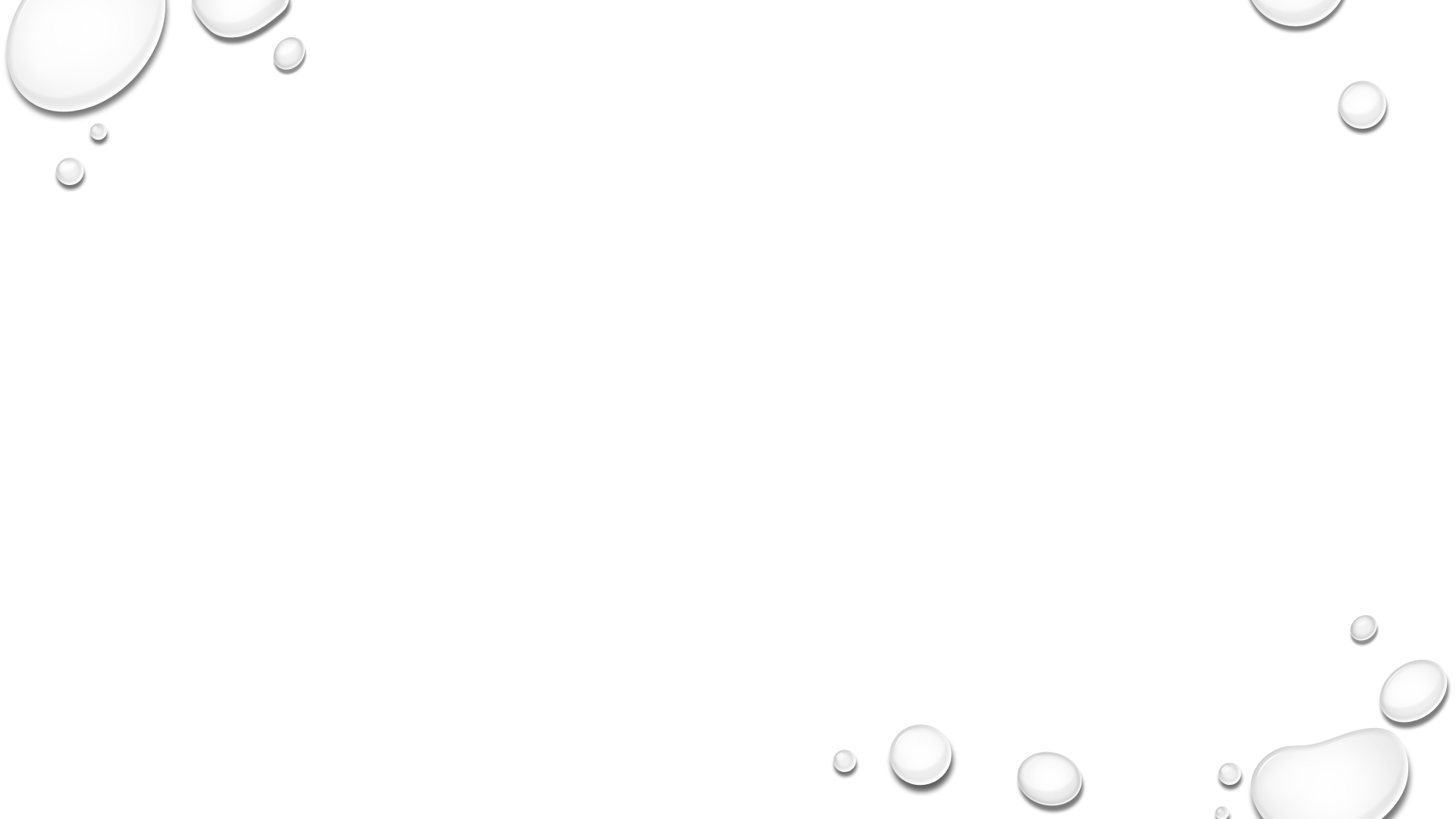 Grouping Discrete Data
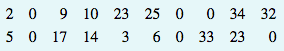 Minimum Value: 0
Maximum Value: 34
Interval: 5 or 10?
Grouping Continuous Data
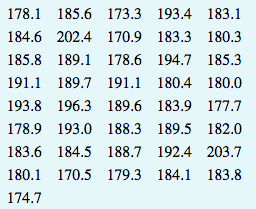 Minimum Value: 170.5
Maximum Value: 203.7
Interval: 5 or 10?
Try One On Your Own
After conducting a survey of 30 of your classmates, you are left with the following set of data on how many days off each employee has taken this year:






Construct a Frequency Table. Assume you want to divide the data into 5 different groups.
7, 8, 9, 4, 10, 36, 19, 9, 26, 5, 11, 6, 2, 9, 10, 8, 16, 29, 7, 9, 8, 25, 4, 27, 8, 7, 6, 10, 34, 8
Answer
30
Mathematica
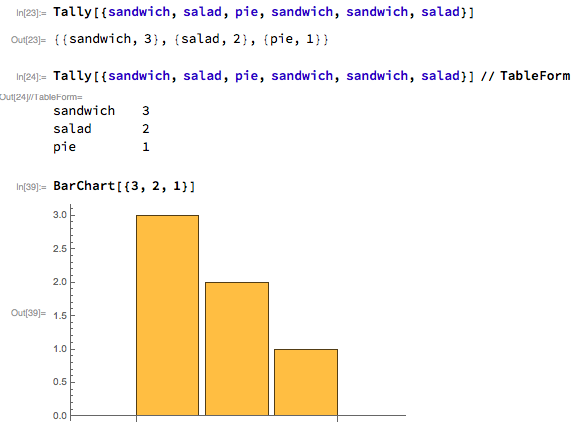 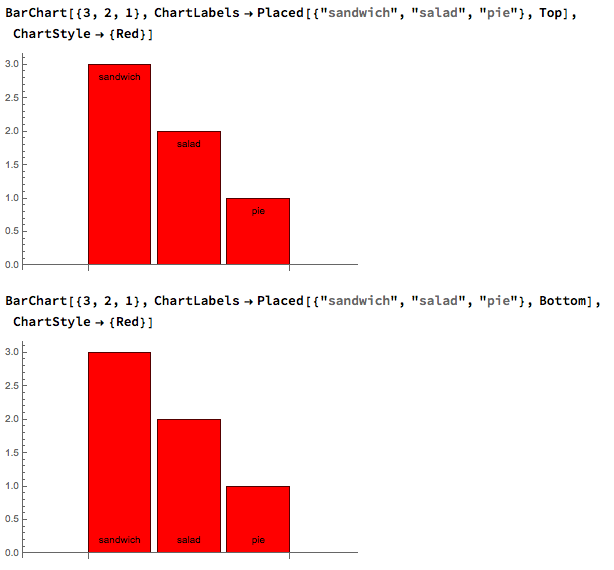 Mathematica
Mathematica
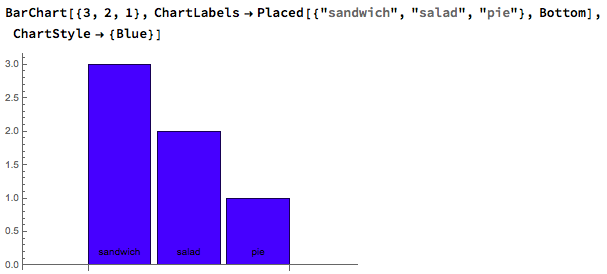 Summary questions?